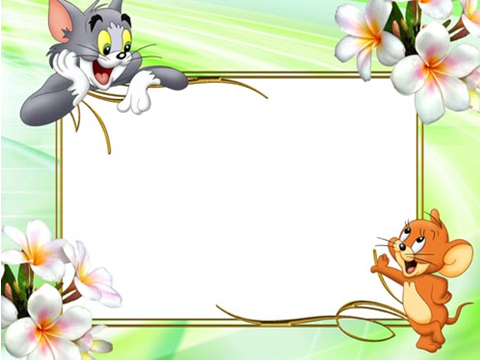 Khởi động
TuÇn 20
Bµi 
3
HOẠ MI HÓT (4T)
Tiết 1,2
ĐỌC
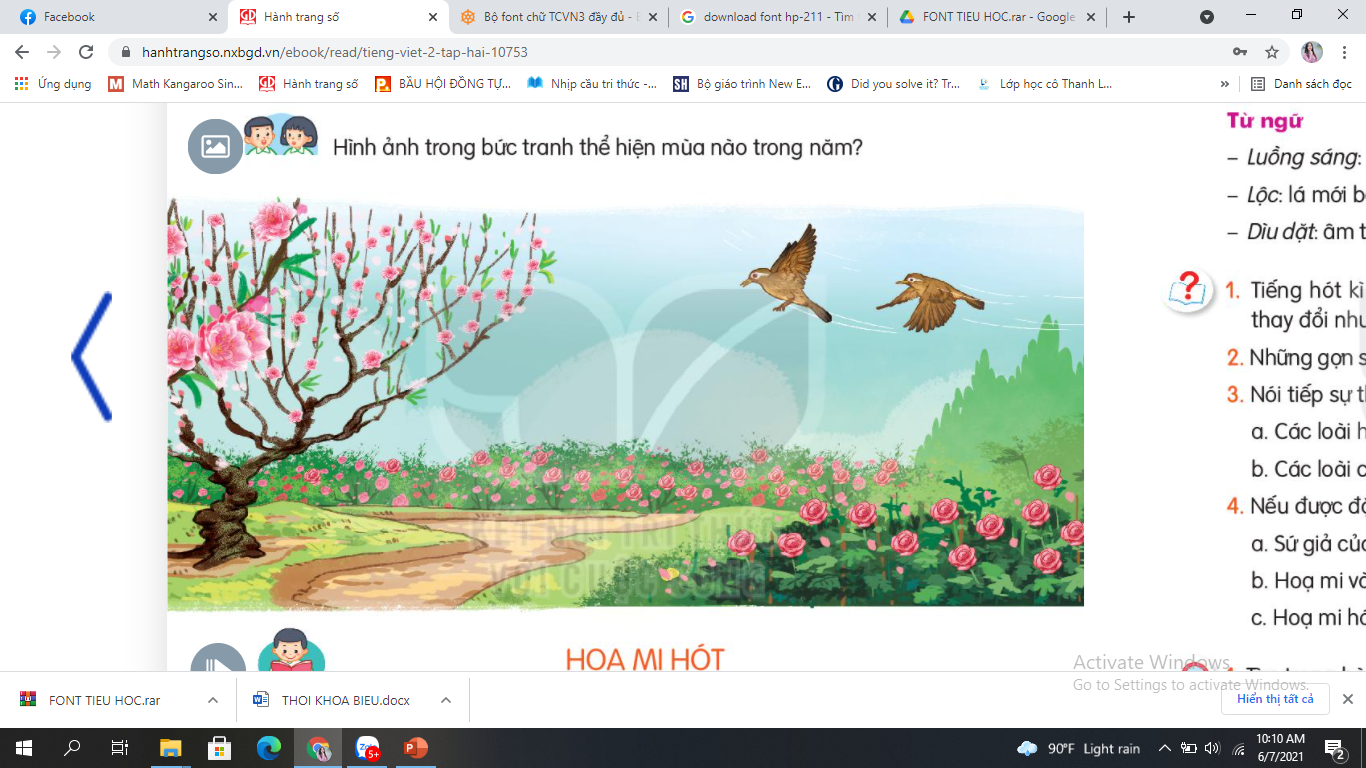 Họa mi hót
Mùa xuân! Mỗi khi họa mi cất lên những tiếng hót vang lừng, mọi vật như có sự thay đổi kì diệu.
	Trời bỗng sáng ra. Những luồng sáng chiếu qua các chùm lộc mới nhú, rực rỡ hơn. Những gợn sóng trên hồ hòa nhịp với tiếng họa mi hót, lấp lánh thêm. Da trời bỗng xanh hơn, những làn mây trắng trắng hơn xốp hơn, trôi nhẹ nhàng hơn. Các loài hoa nghe tiếng hót trong suốt của hoạ mi chợt bừng giấc, xoè những cánh hoa đẹp, bày đủ các màu sắc xanh tươi. Tiếng hót dìu dặt của hoạ mi giục các loài chim dạo lên những khúc nhạc tưng bừng, ngợi ca núi sông đang đổi mới.
        Chim, mây, nước và hoa đều cho rằng tiếng hót kì diệu của hoạ mi đã làm cho tất cả bừng tỉnh giấc... Hoạ mi thấy lòng vui sướng, Cố hót hay hơn.
(Theo Võ Quảng)
1. Luyện đọc câu
- Luồng sáng: ánh sáng di chuyển theo một chiều nhất định.
- Lộc: là mới bắt đầu mọc vào mùa xuân.
- Dìu dặt: âm thanh lúc nhanh, lúc chậm một cách nhịp nhàng và êm nhẹ.
Câu dài
Da trời bỗng xanh hơn, những làn mây trắng trắng hơn xốp hơn, trôi nhẹ nhàng hơn..
2. Luyện đọc đoạn
Họa mi hót
1
Mùa xuân! Mỗi khi họa mi cất lên những tiếng hót vang lừng, mọi vật như có sự thay đổi kì diệu.
2
Trời bỗng sáng ra. Những luồng sáng chiếu qua các chùm lộc mới nhú, rực rỡ hơn. Những gợn sóng trên hồ hòa nhịp với tiếng họa mi hót, lấp lánh thêm. Da trời bỗng xanh hơn, những làn mây trắng trắng hơn xốp hơn, trôi nhẹ nhàng hơn. Các loài hoa nghe tiếng hót trong suốt của hoạ mi chợt bừng giấc, xoè những cánh hoa đẹp, bày đủ các màu sắc xanh tươi. Tiếng hót dìu dặt của hoạ mi giục các loài chim dạo lên những khúc nhạc tưng bừng, ngợi ca núi sông đang đổi mới.
Chim, mây, nước và hoa đều cho rằng tiếng hót kì diệu của hoạ mi đã làm cho tất cả bừng tỉnh giấc... Hoạ mi thấy lòng vui sướng, Cố hót hay hơn.
(Theo Võ Quảng)
3
Từ ngữ
 Luồng sáng: ánh sáng di chuyển theo một chiều nhất định.
- Lộc: là mới bắt đầu mọc vào mùa xuân.
- Dìu dặt: âm thanh lúc nhanh, lúc chậm một cách nhịp nhàng và êm nhẹ.
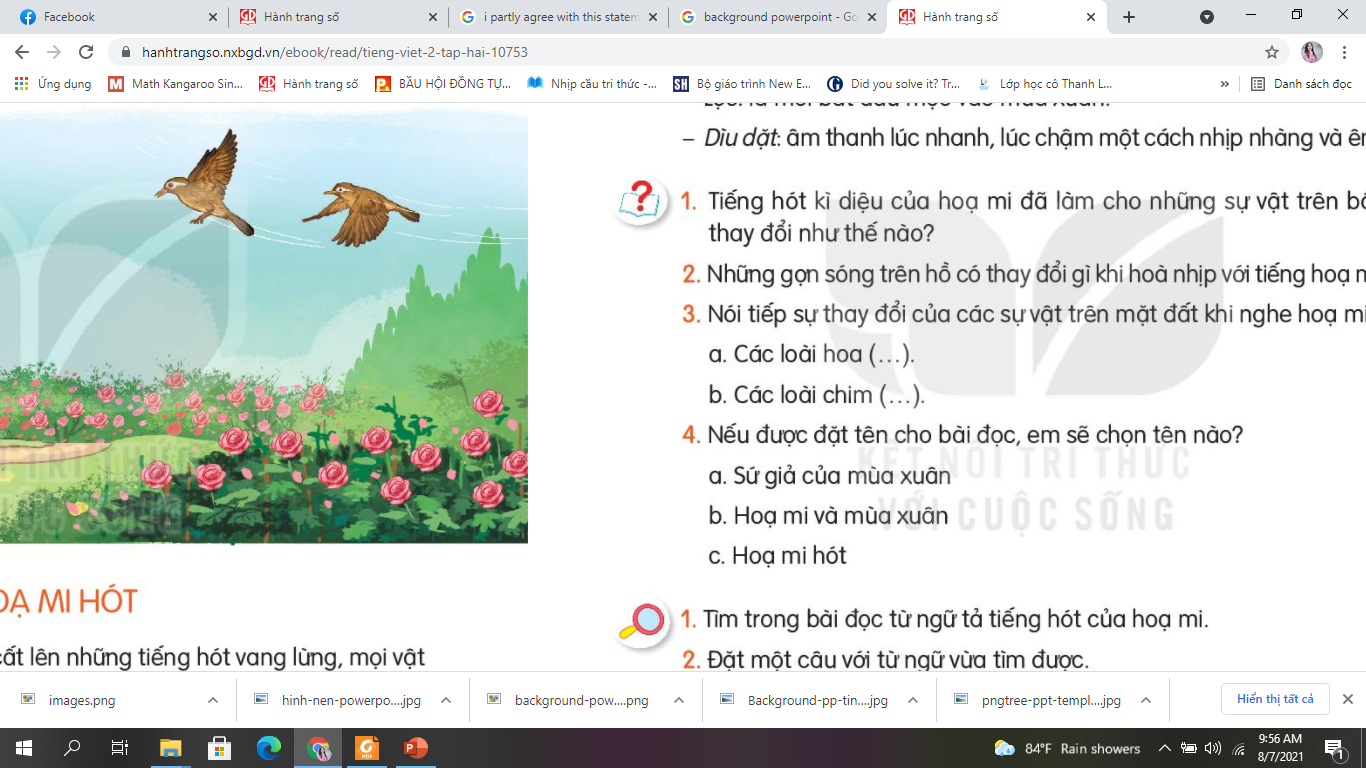 3. Tìm hiểu bài
Câu 1: Tiếng hót kì diệu của hoạ mi đã làm cho những sự vật trên bầu trời thay đổi như thế nào?
Trả lời: Tiếng hót kì diệu của họa mi đã làm cho những sự vật trên bầu trời thay đổi: trời bỗng sáng ra, những luồng sáng chiếu qua những chùm lộc mới nhú, rực rỡ hơn, da trời bỗng xanh hơn, những làn mây trắng trắng hơn, xốp hơn, trôi nhẹ nhàng hơn.
Câu 2: Những gợn sóng trên hồ có gì thay đổi khi hoà nhịp với tiếng hoạ mi hót?
Trả lời: 
Khi hòa nhịp với tiếng họa mi hót, những gợn sóng trên hồ trở nên lấp lánh thêm
Câu 3: Nối tiếp sự thay đổi của các sự vật trên mặt đất khi nghe hoạ mi hót.
a. Các loài hoa (...).
b. Các loài chim (...).
a. Các loài hoa nghe tiếng hót trong suốt của họa mi chợt bừng giấc, xòe những cánh hoa đẹp, bày đủ các màu sắc xanh tươi.
b. Các loài chim dạo lên những khúc nhạc tưng bừng, ngợi ca núi sông đang đổi mới.
Câu 4: Nếu được đặt tên cho bài đọc, em sẽ chọn tên nào?
a. Sứ giả của mùa xuân
b. Hoạ mi và mùa xuân
c. Hoạ mi hót

Em lựa chọn tên “Sứ giả mùa xuân” bởi vì khi họa mi xuất hiện cùng với tiếng hót của mình trong những ngày xuân đã làm cho vạn vật trên đời như có sự thay đổi diệu kì, tươi đẹp hơn, lấp lánh hơn và giàu sức sống hơn
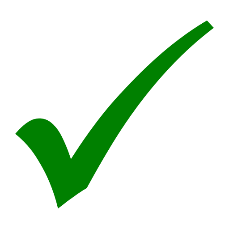 4. Luyện đọc lại
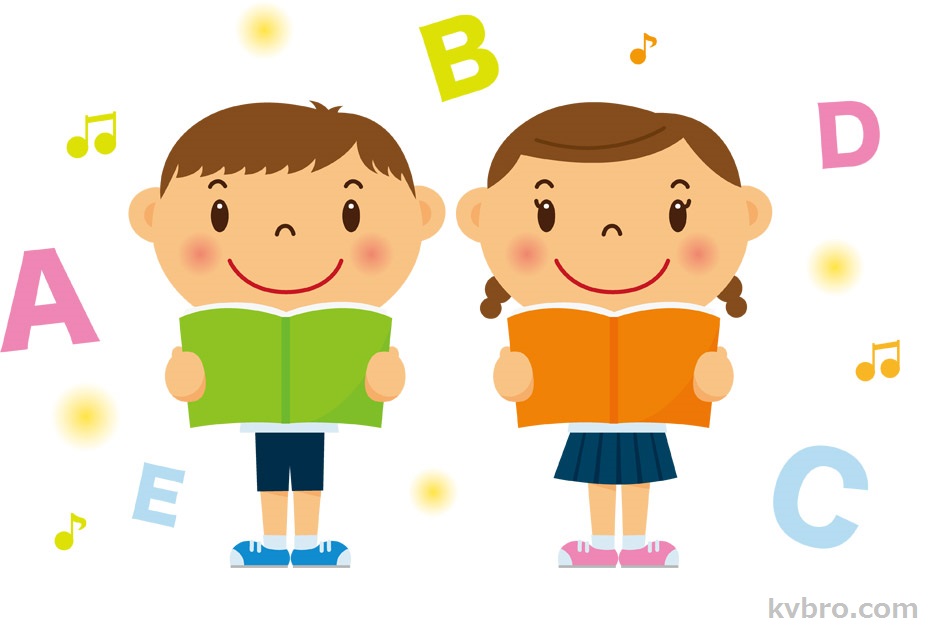 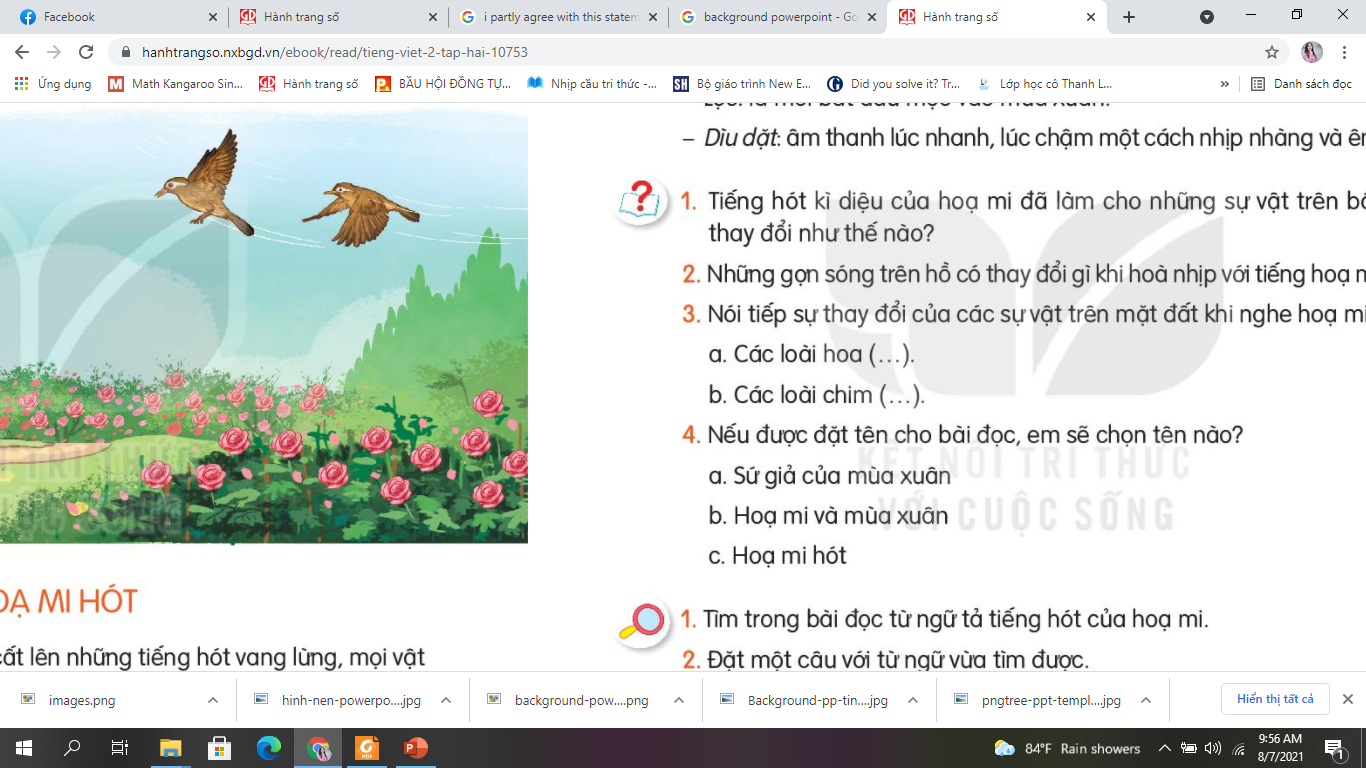 5. Luyện tập theo văn bản đọc
Câu 1: Tìm trong bài đọc từ ngữ tả tiếng hót của hoạ mi.	Những từ ngữ tả tiếng hót của họa mi đó là: vang lừng, trong suốt, dìu dặt, kì diệu.
Câu 2: Đặt một câu với từ ngữ vừa tìm được.
- Chim họa mi hót vang lừng.
Tiết 3.
Viết chữ hoa:
VIẾT
R
R
2. Viết ứng dụng: Rừng cây vươn mình đón ánh mai.
Döïa vaøo tranh vaø caâu hoûi gôïi yù, ñoaùn noäi dung cuûa töøng tranh
                       Hoà nöôùc vaø maây
NÓI VÀ NGHE
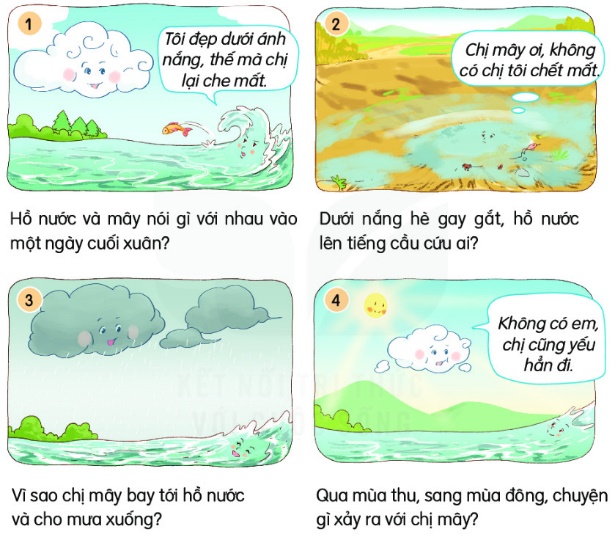 2. Nghe kể chuyện
3. Kể lại từng đoạn theo tranh.
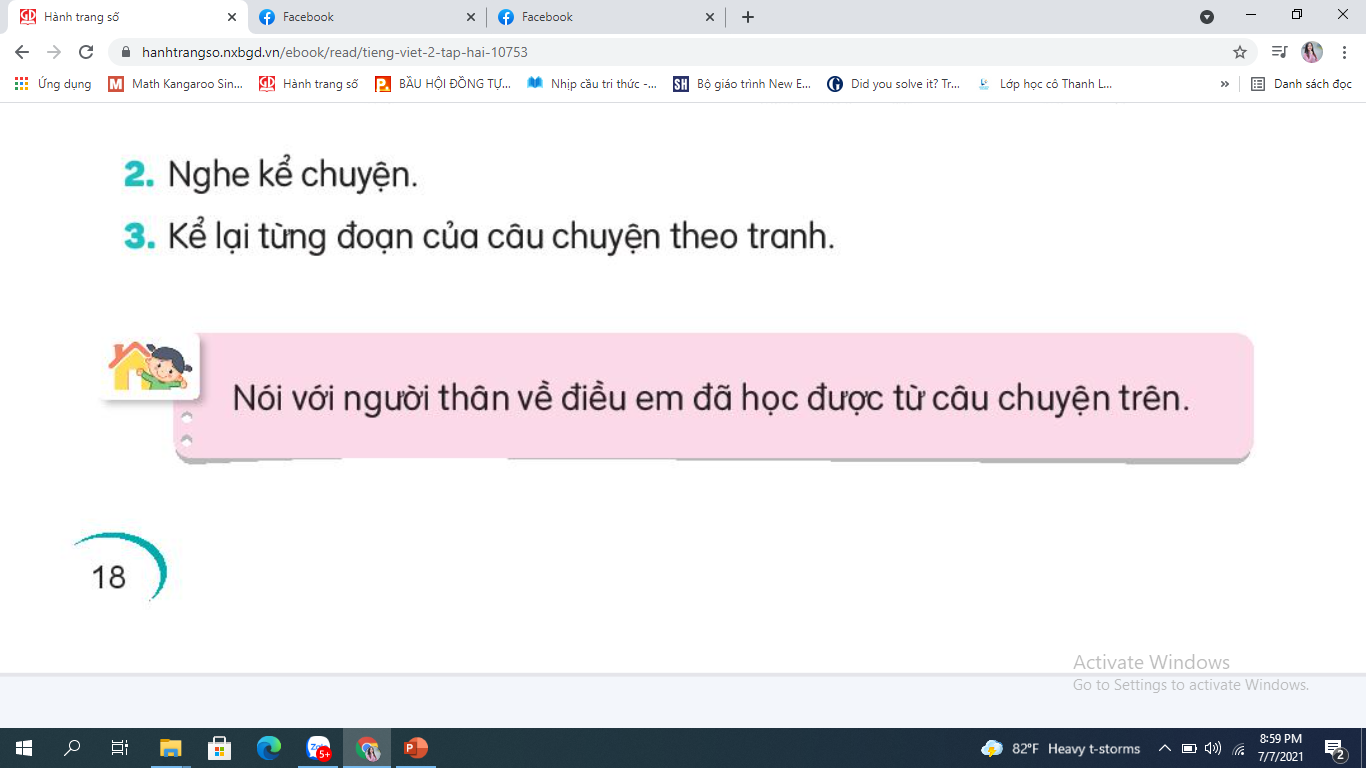